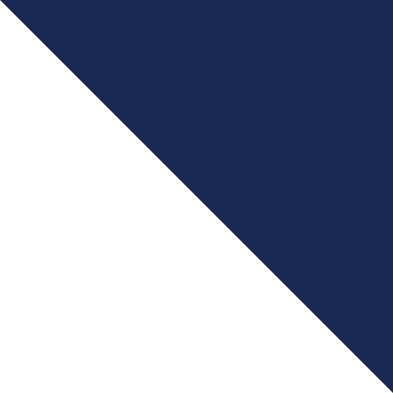 לשים תמונה של היישוב
פורום לקידום תעסוקה 
שם היישוב
תאריך
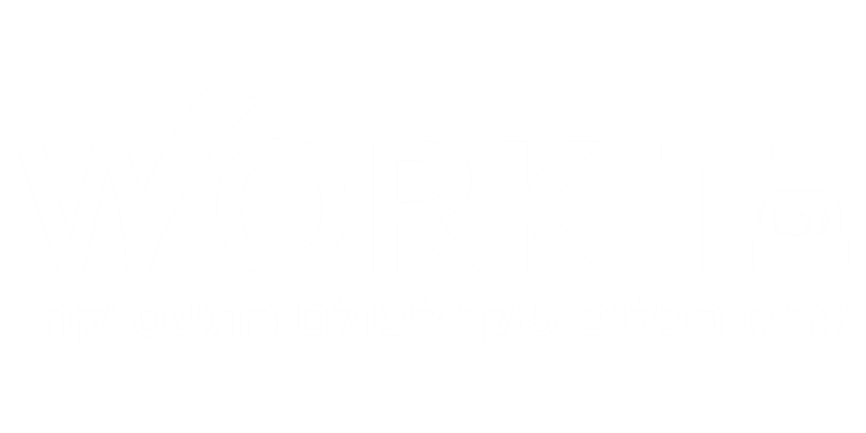 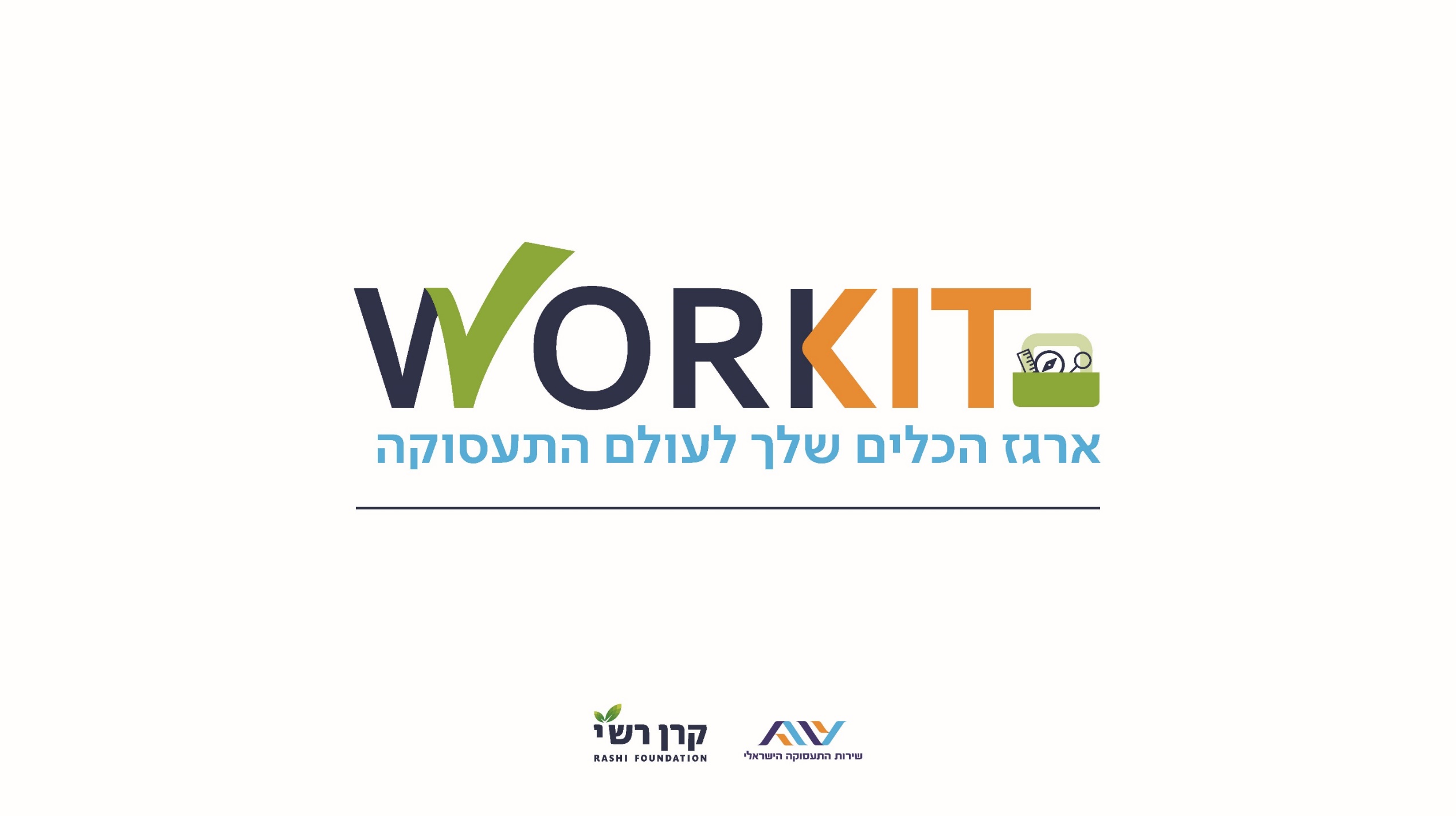 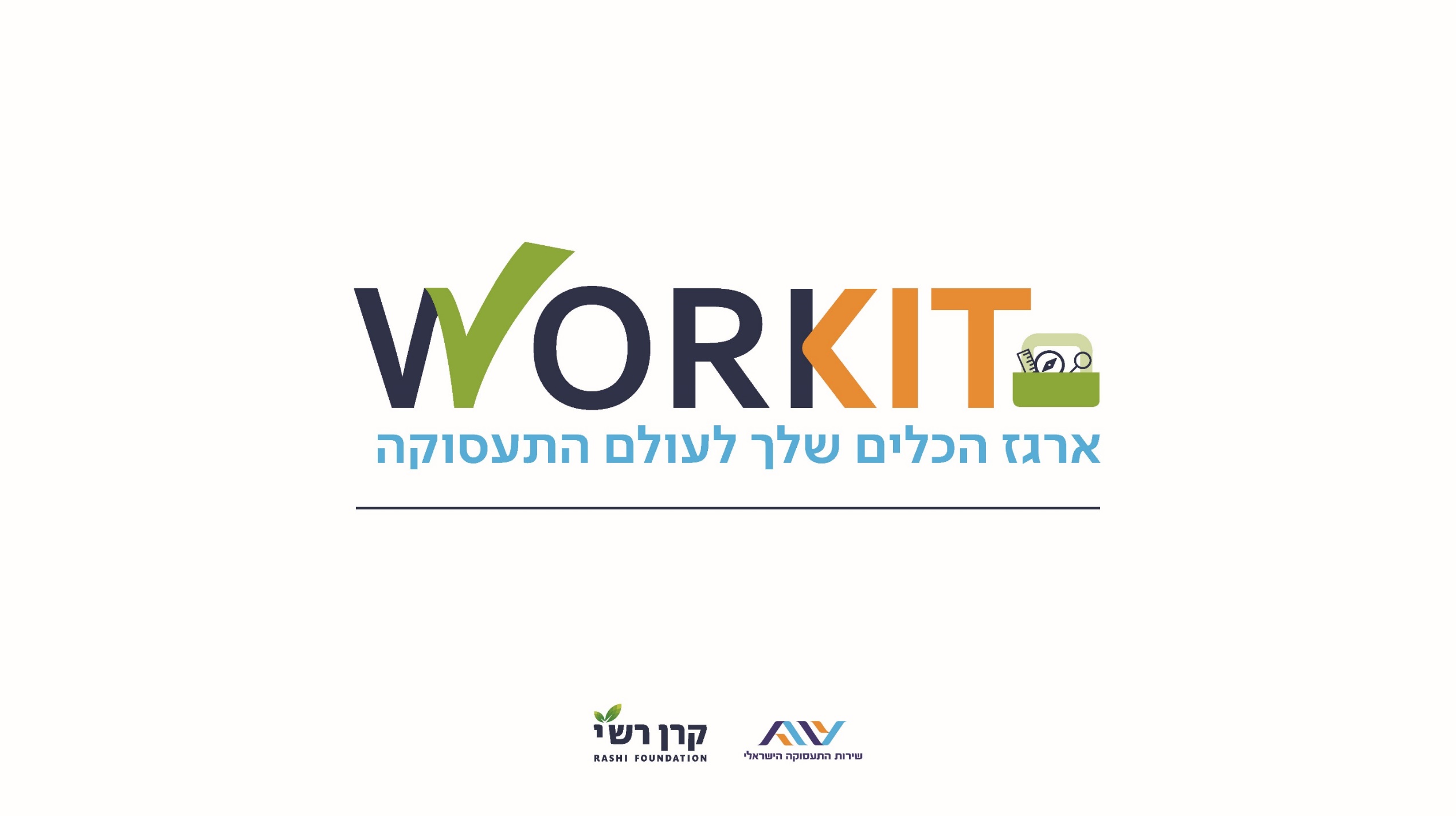 לוגו רשות
סדר יום
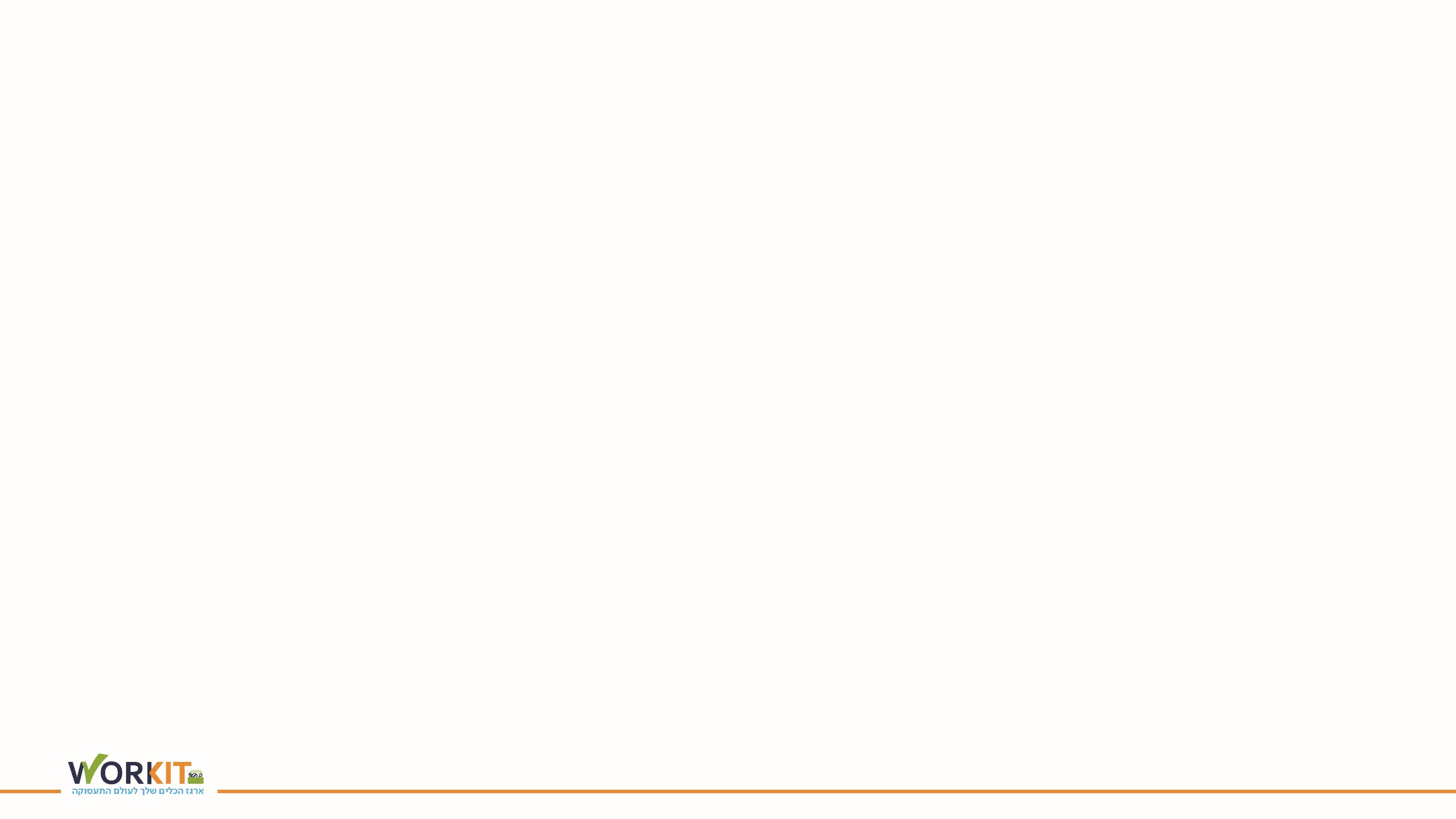 זמנים
נושא לדוגמה: 
התכנסות
ריענון תוצרים ממפגש קודם
דגשים יו"ר הפורום
עבודה בקבוצות – תוכנית עבודה
הפסקה
הצגת תוצרים במליאה
סיכום והתייחסויות
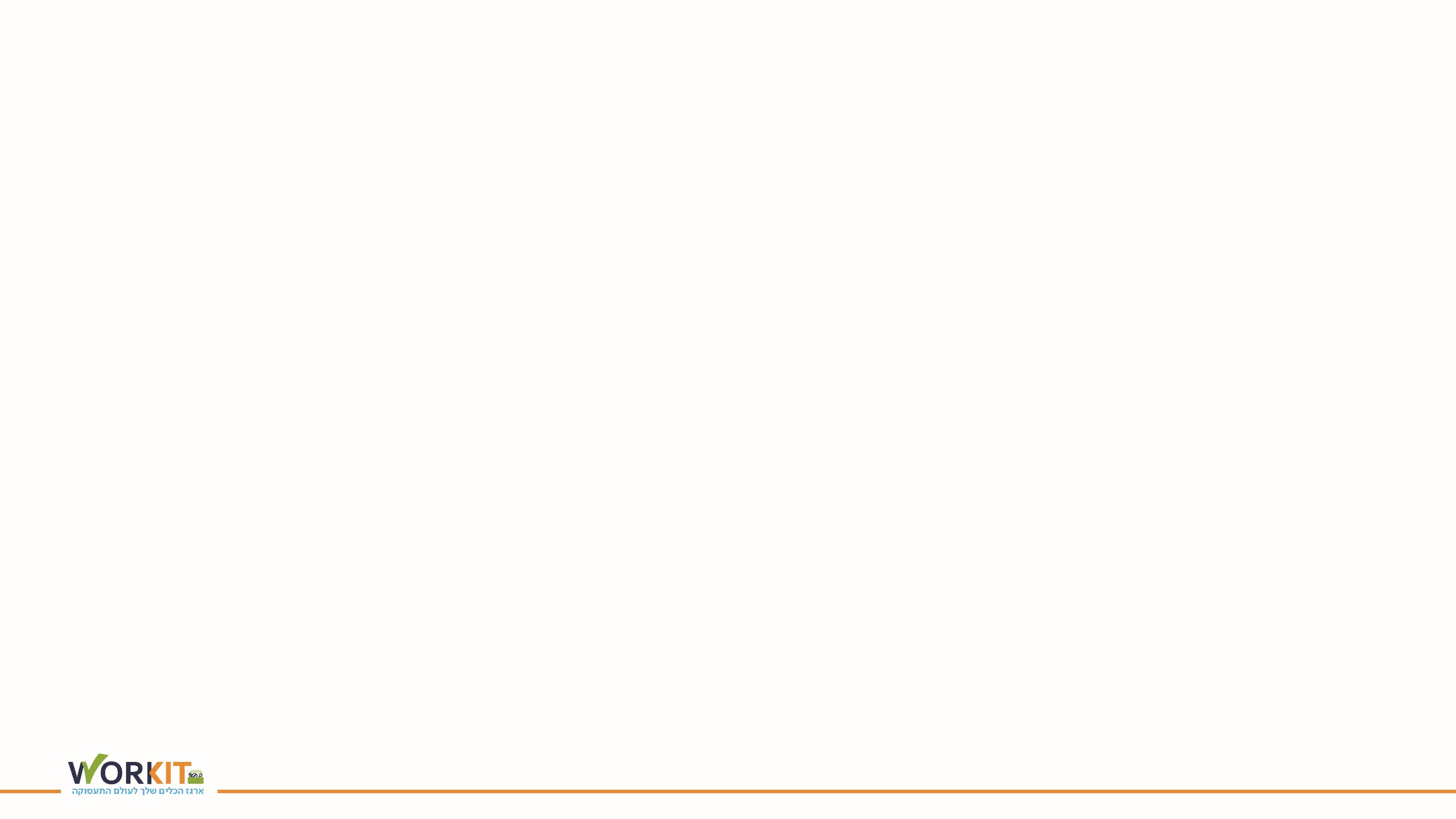 מטרת המפגש
לדוגמה: כתיבת נוסח מפורט לתוכנית עבודה עירונית 
לקידום תעסוקה לשנת העבודה 2023
נקודות לתשומת לב בכתיבת תוכנית לדוגמה :
מחויבות לתהליכים 
מדדי הצלחה ישימים 
תוכנית העבודה גמישה
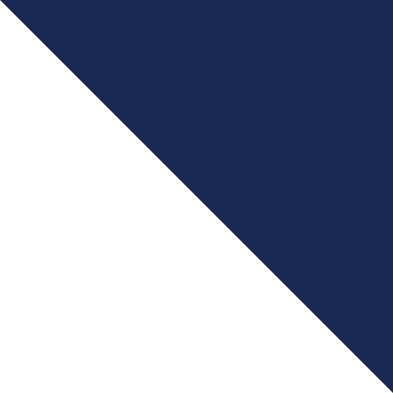 לשים תמונה של היישוב
ריענון תוצרים מפגש פורום קודם
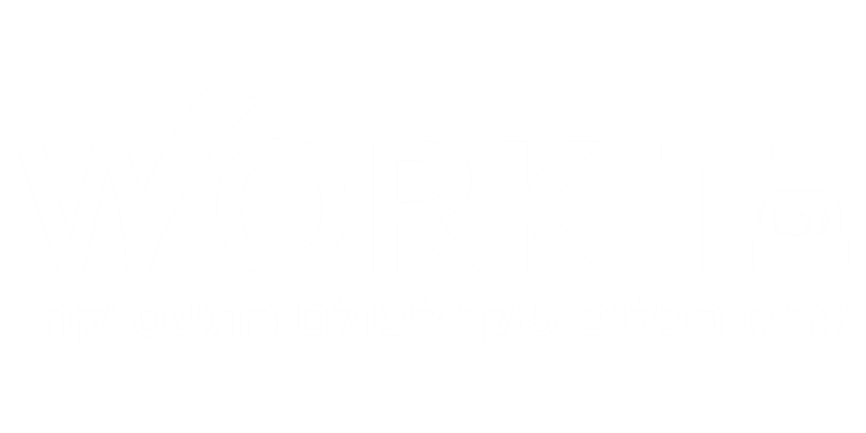 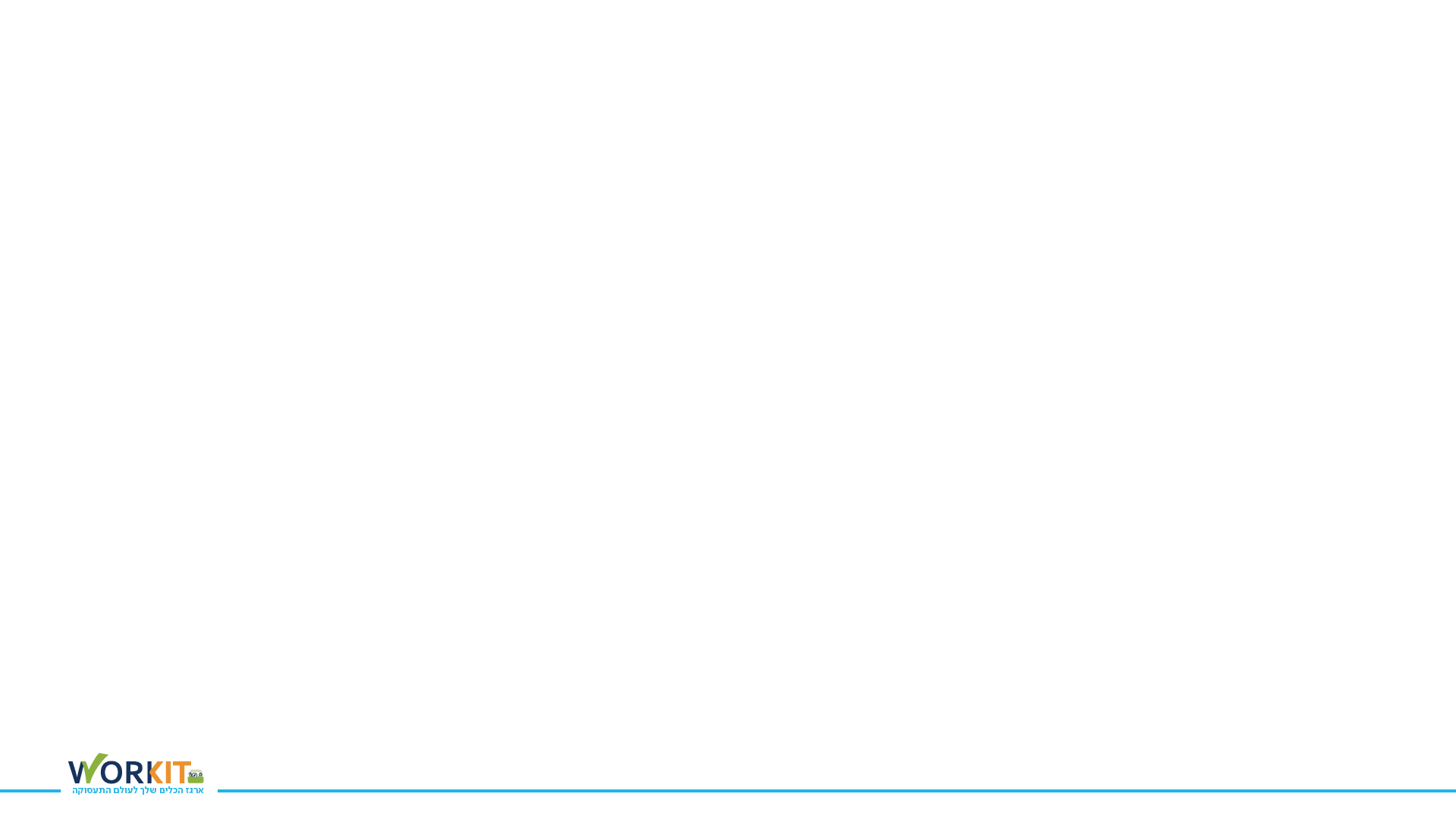 תוכנית עבודה יישובית – הגדרת מטרות - לדוגמה
הכשרות מקצועיות מותאמות לאימהות 

מתן מעטפת תמיכה להעצמה, פיתוח מיומנויות, כלים להשתלבות וליווי לאחר השמה
פיתוח הכשרות למקצועות ההייטק

פיתוח הכשרות וקורסים למיומנויות נדרשות – קורסי אנגלית, קורסי יזמות, חממה לקידום יזמות

הכוונה למקצועות הייטק – מהתיכון ועד לצעירים
פיתוח הכשרות למקצועות ההייטק

פיתוח הכשרות וקורסים למיומנויות נדרשות – קורסי אנגלית, קורסי יזמות, חממה לקידום יזמות

הכוונה למקצועות הייטק – מהתיכון ועד לצעירים
הכשרות מקצועיות מותאמות לאימהות 

מתן מעטפת תמיכה להעצמה, פיתוח מיומנויות, כלים להשתלבות וליווי לאחר השמה
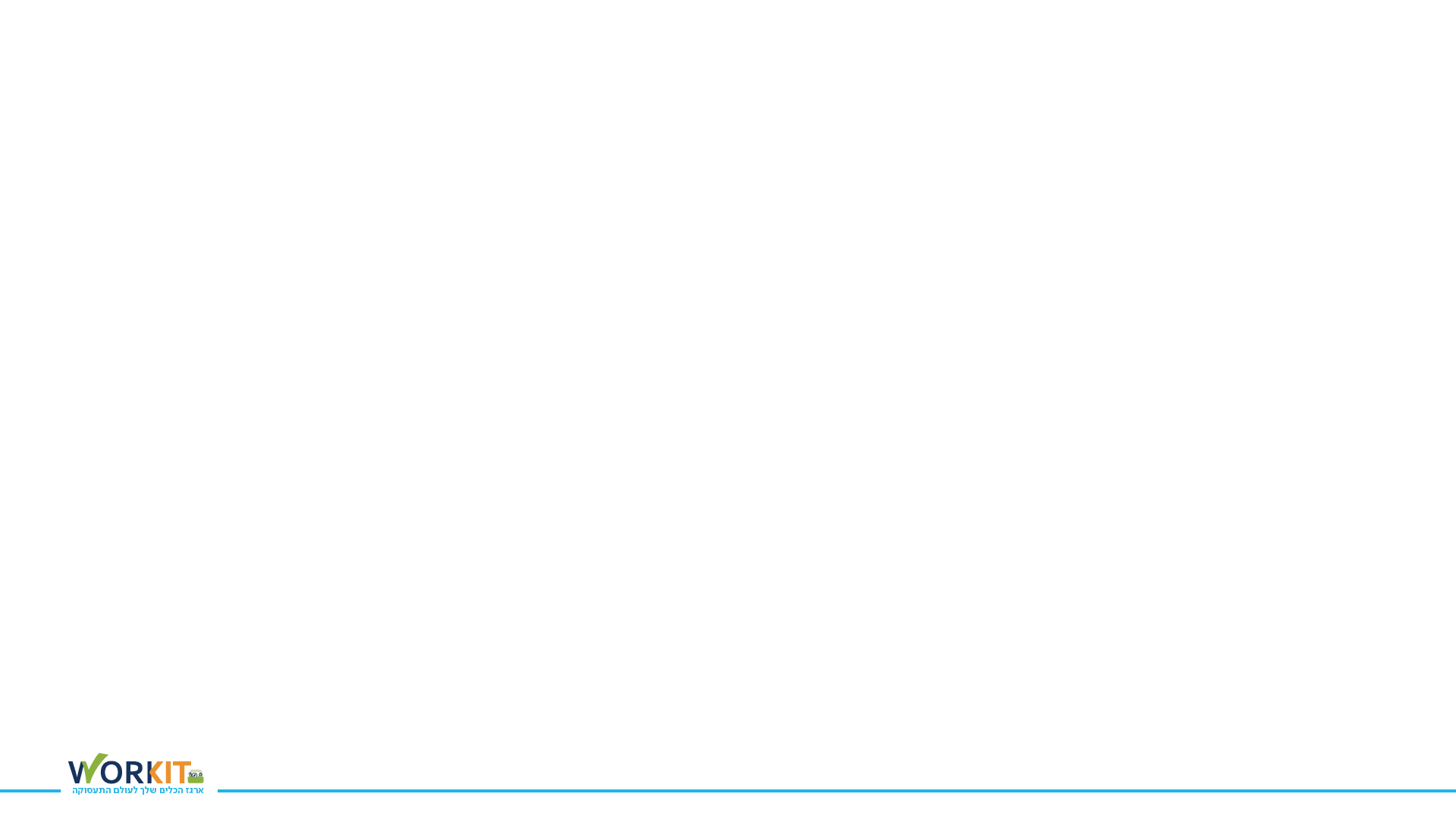 תוצרי העבודה של  צוות משימה  א'
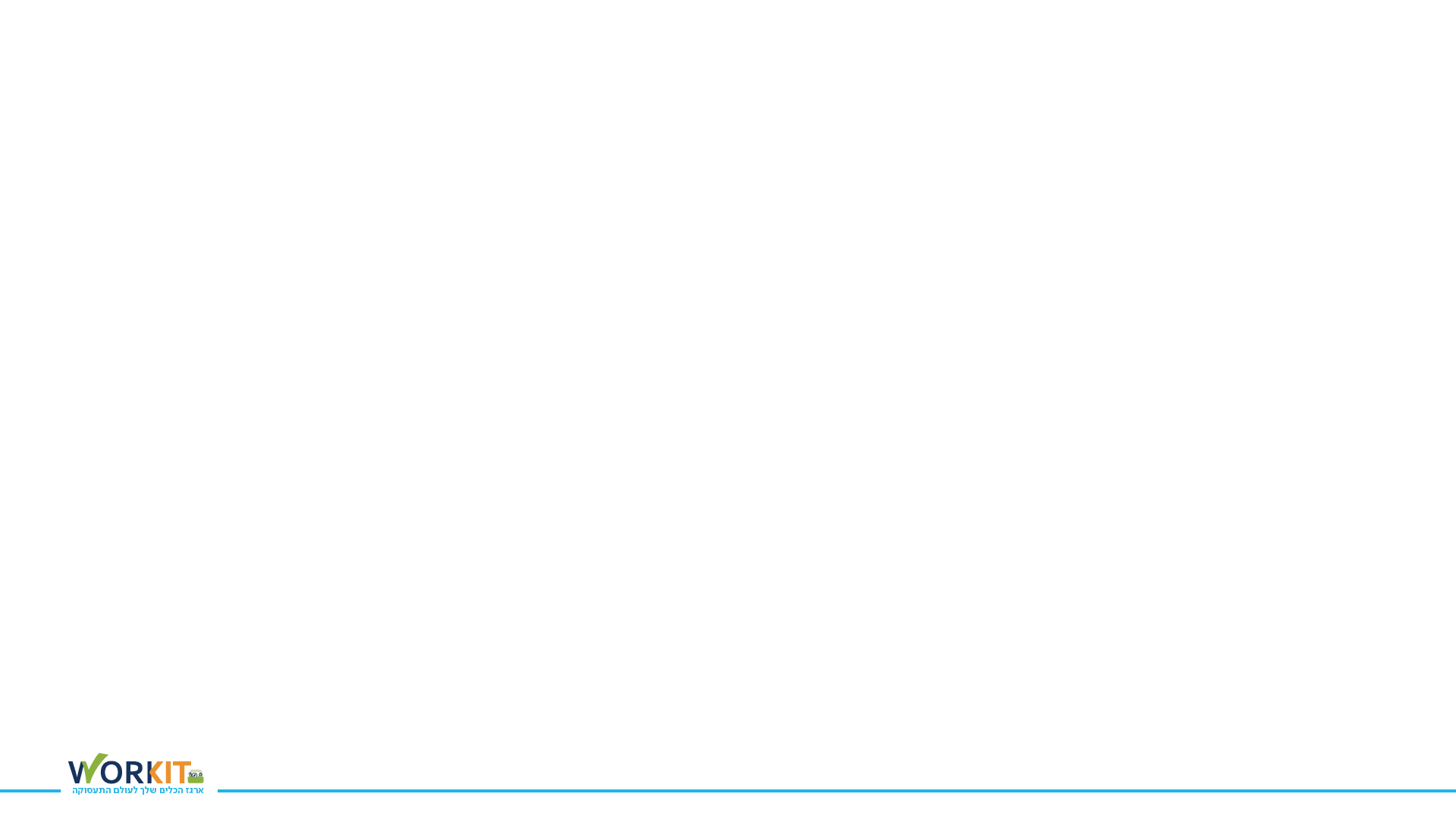 תוצרי העבודה של  צוות משימה קבוצה ב'
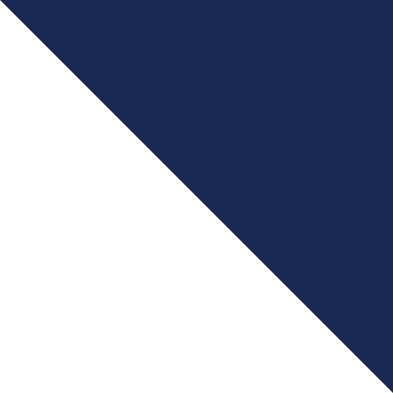 לשים תמונה של היישוב
עבודה בקבוצות תוכנית עבודה
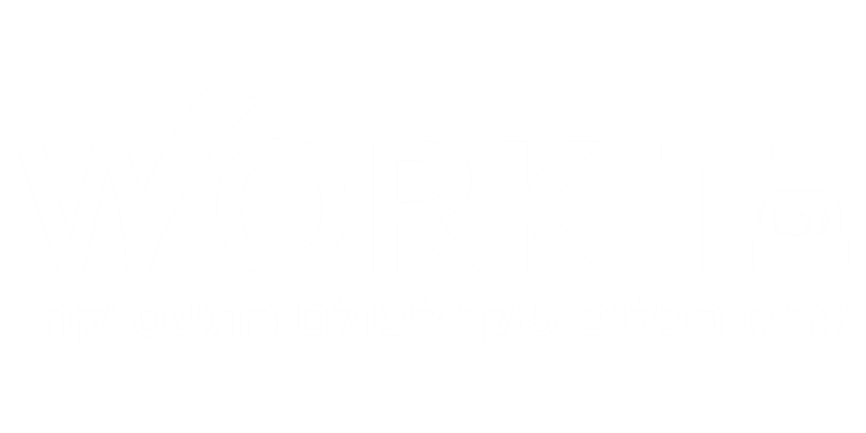 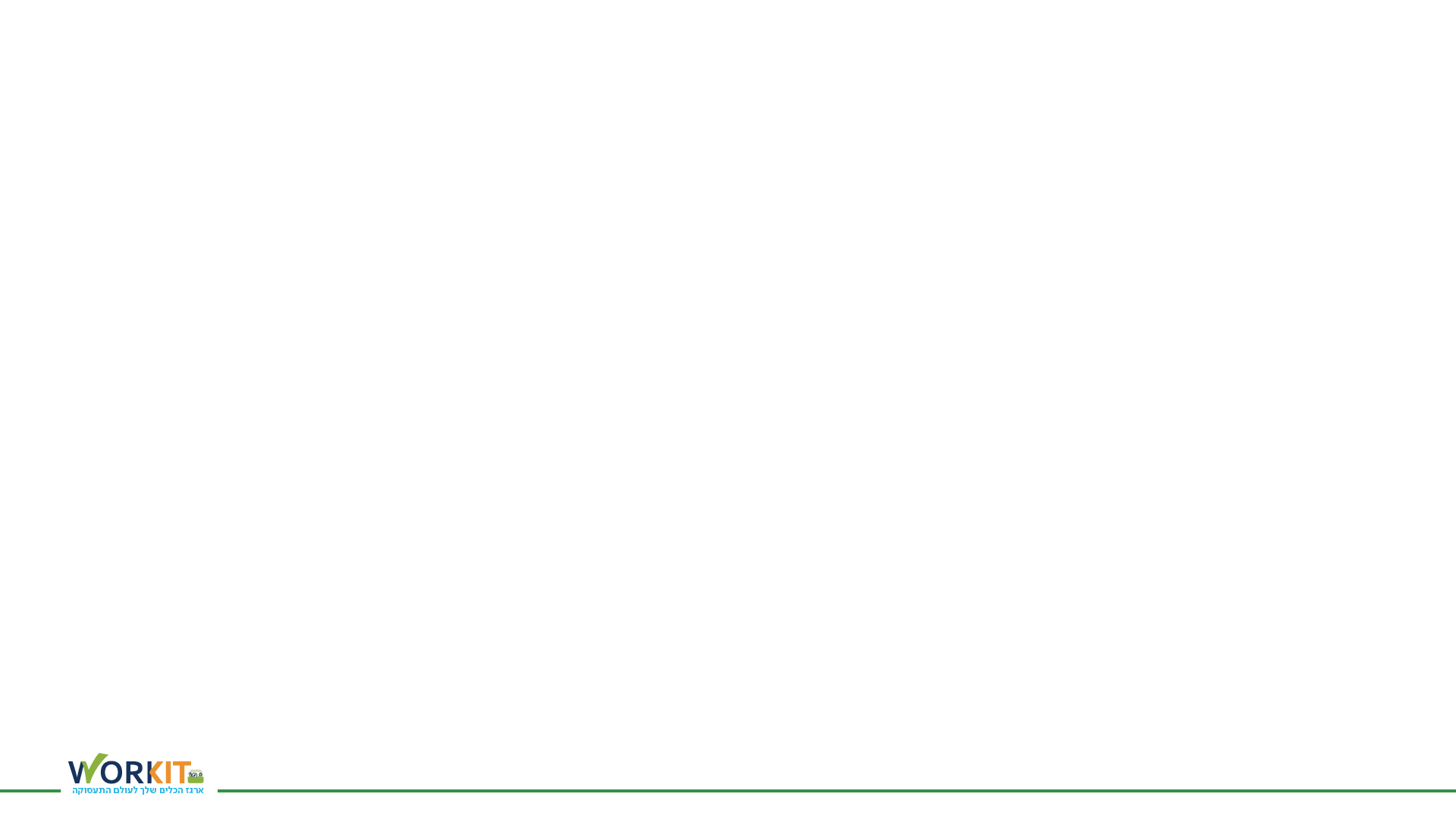 תוכנית עבודה יישובית
לסייע לאימהות להשתלב בשוק העבודה כולל התייחסות לחרדיות
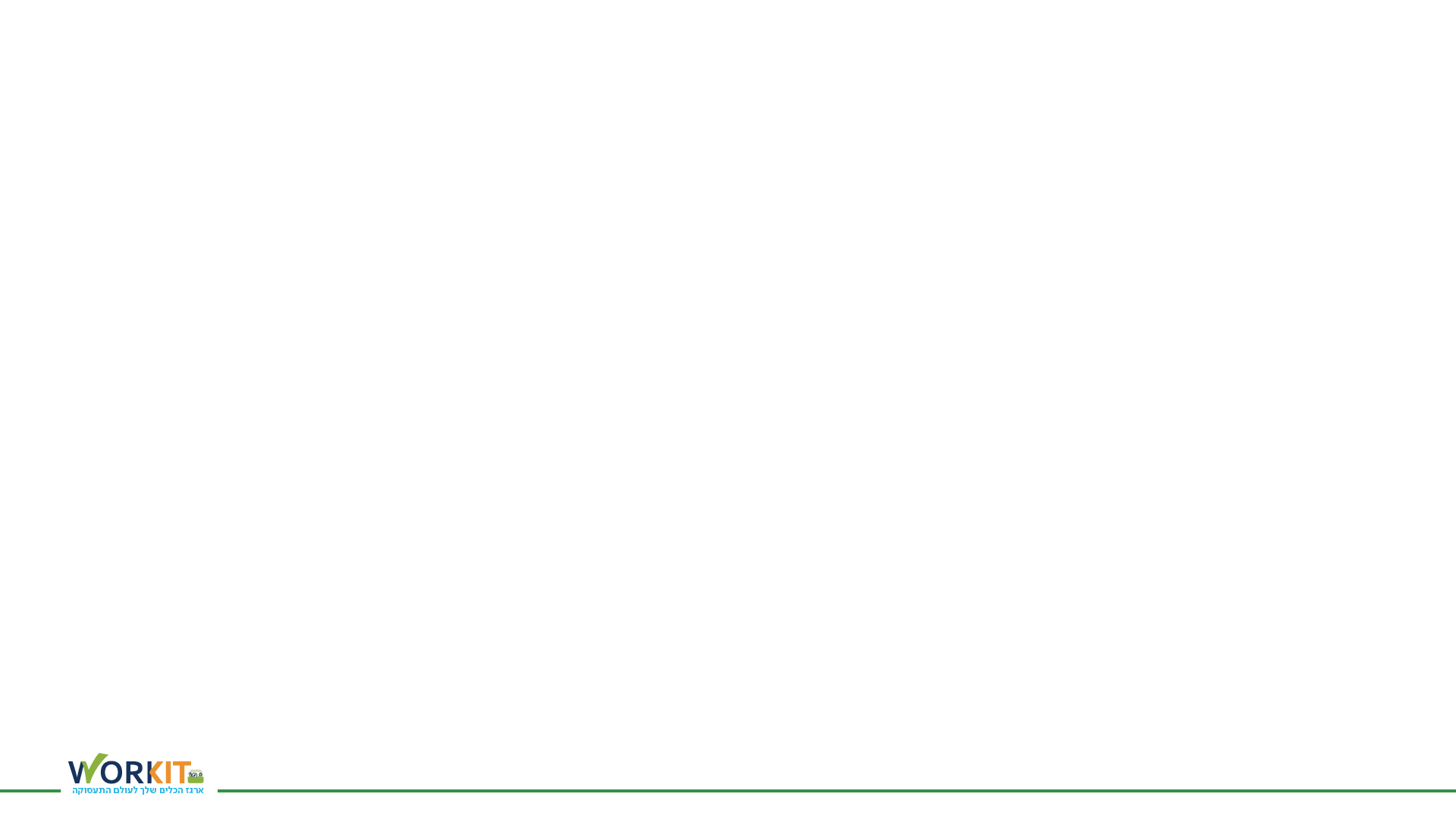 תוכנית עבודה יישובית
לקדם ולפתח את תחום ההייטק והטכנולוגיה
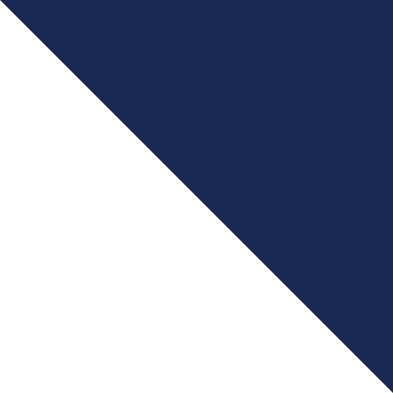 לשים תמונה של היישוב
התייחסויות, 
מה הלאה
וסיכום היום
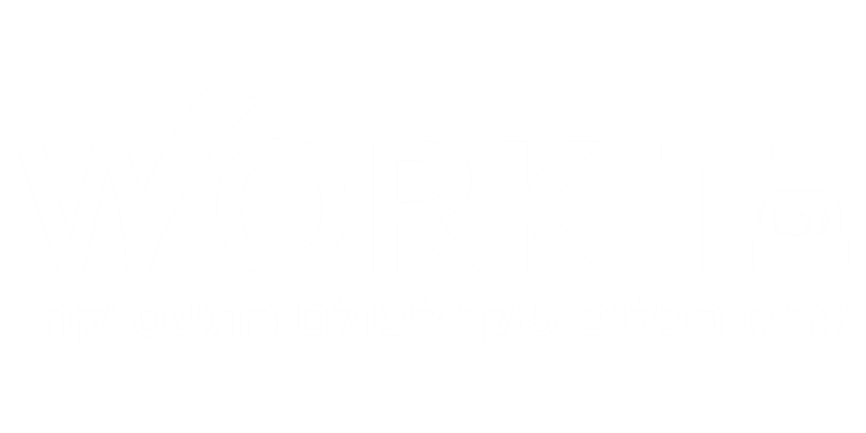 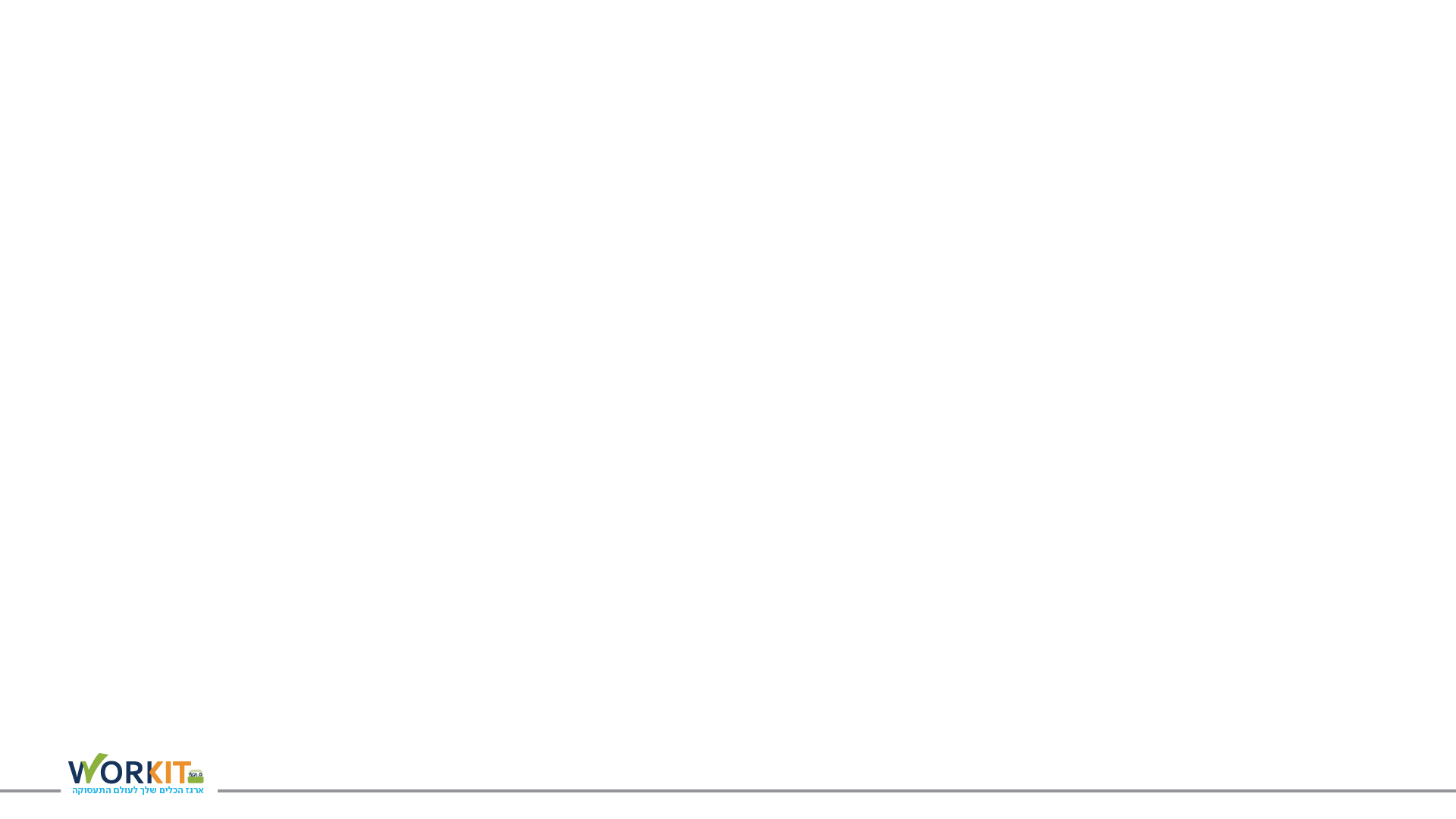 מה הלאה? דוגמה:
איגוד כלל החומרים לכדי טיוטת תוכנית עבודה
פגישה מנכ"ל רשות לאישור תוכנית
אישור ראש רשות
שליחת התוכנית לכלל חברי הפורום
פרסום התהליך לציבור
תחילת עבודה של צוותי משימה
קביעת מועדים למפגשי פורום למעקב אחר ביצוע
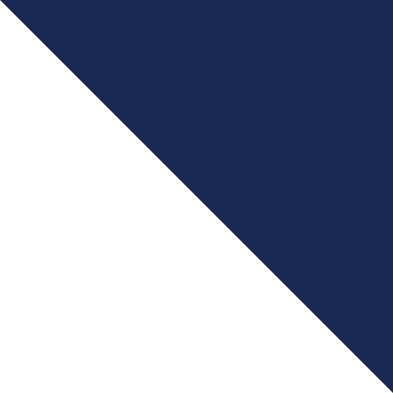 לשים תמונה של היישוב
תודה
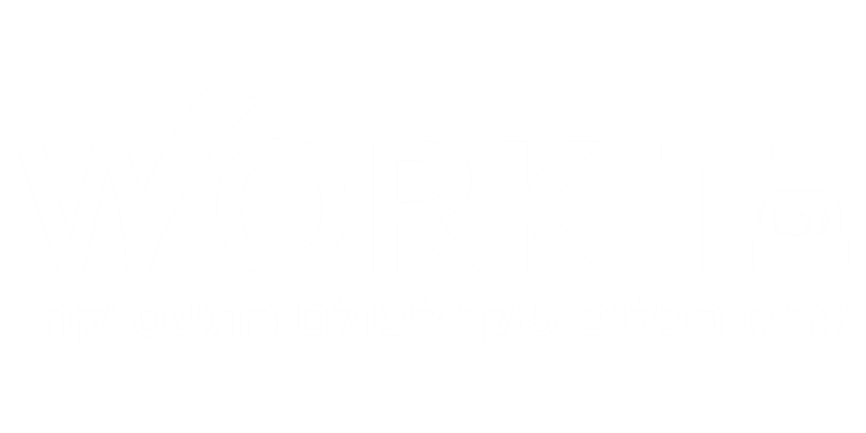 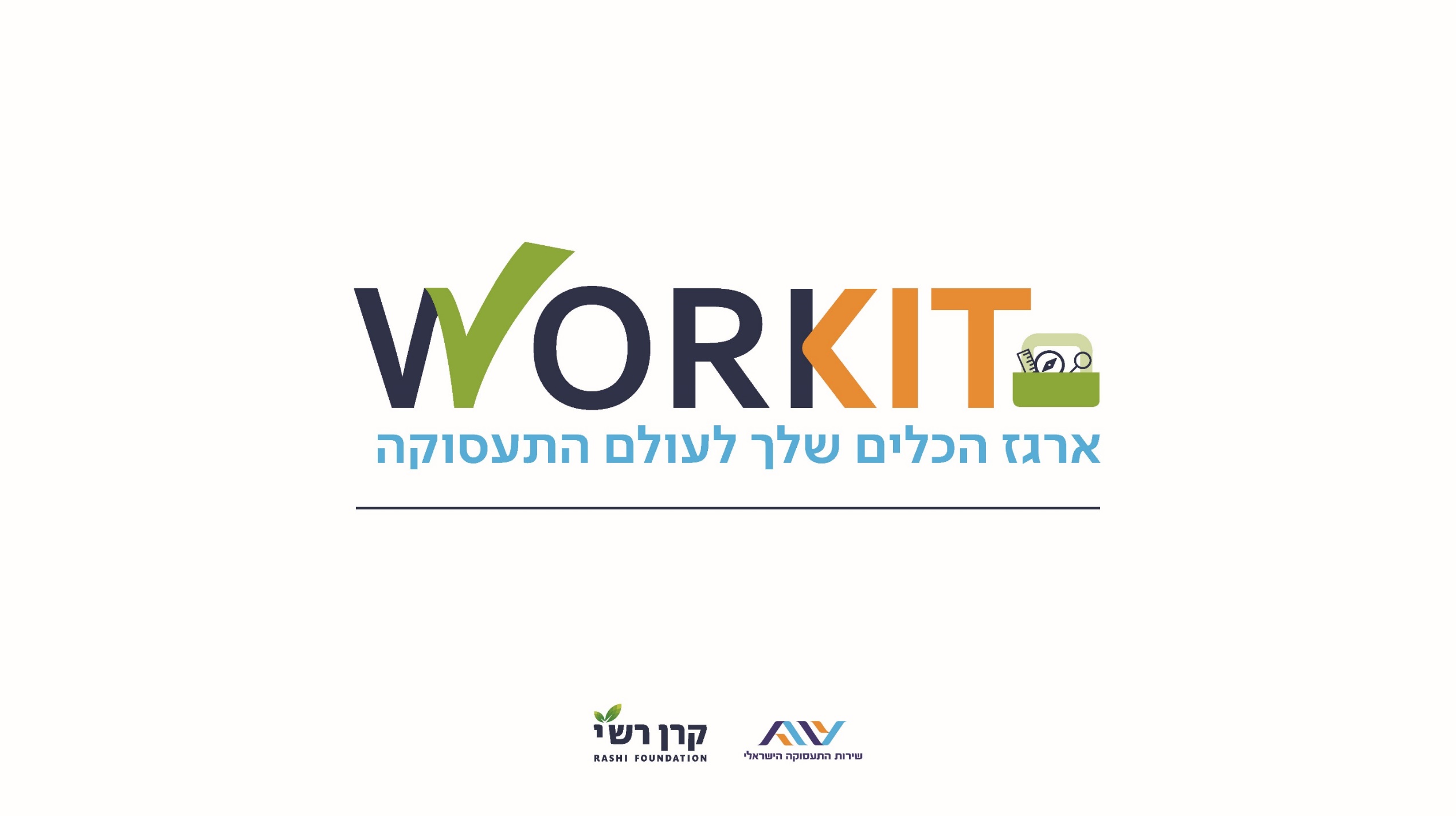 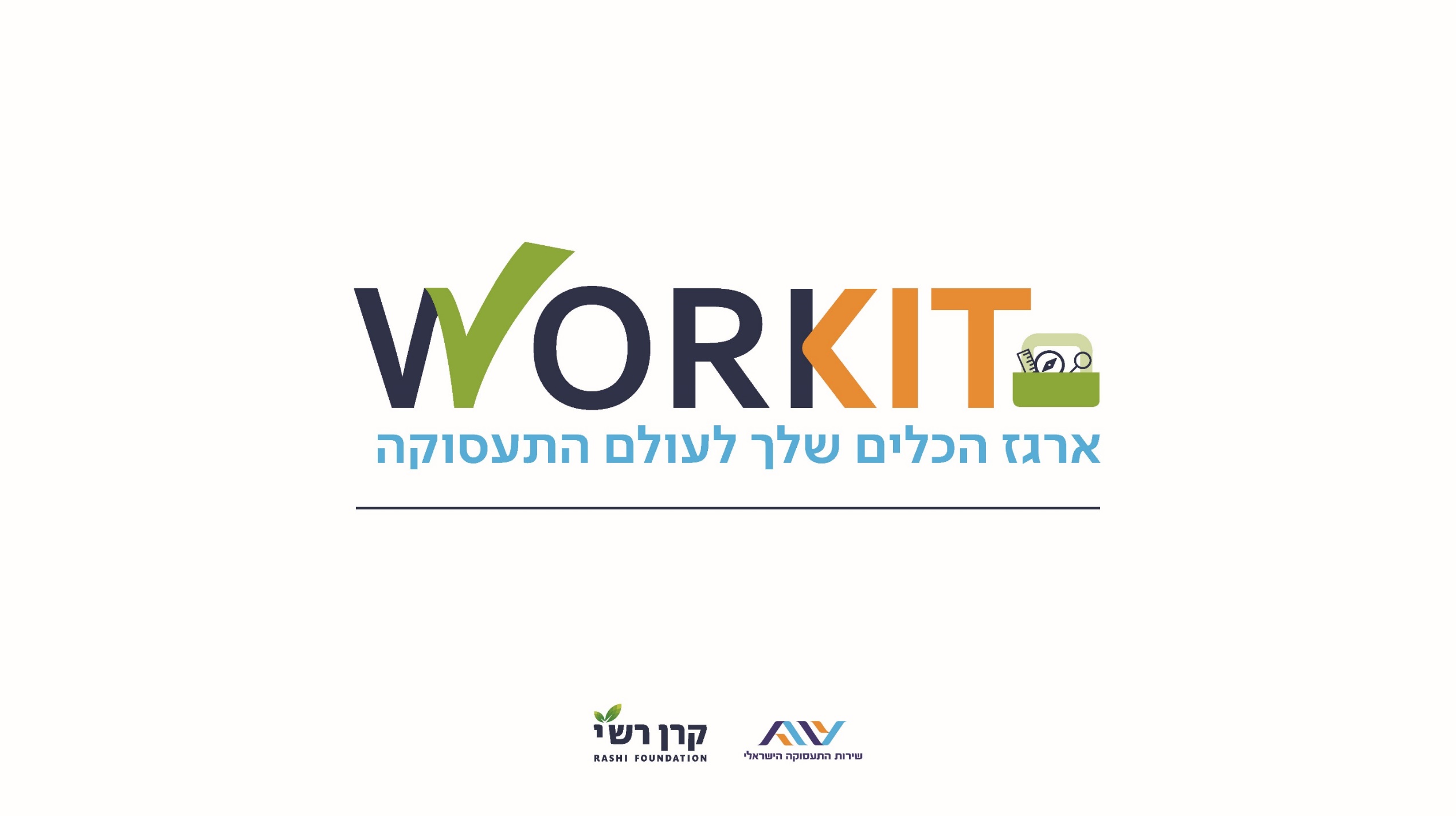 לוגו רשות